Pour chacune des images, demandez-vous:

Que font les personnages?

Où se trouvent-ils ?

A quoi cela vous fait-il penser?
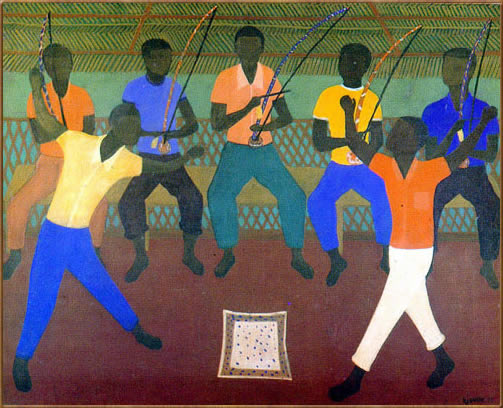 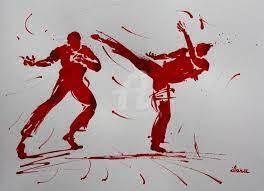 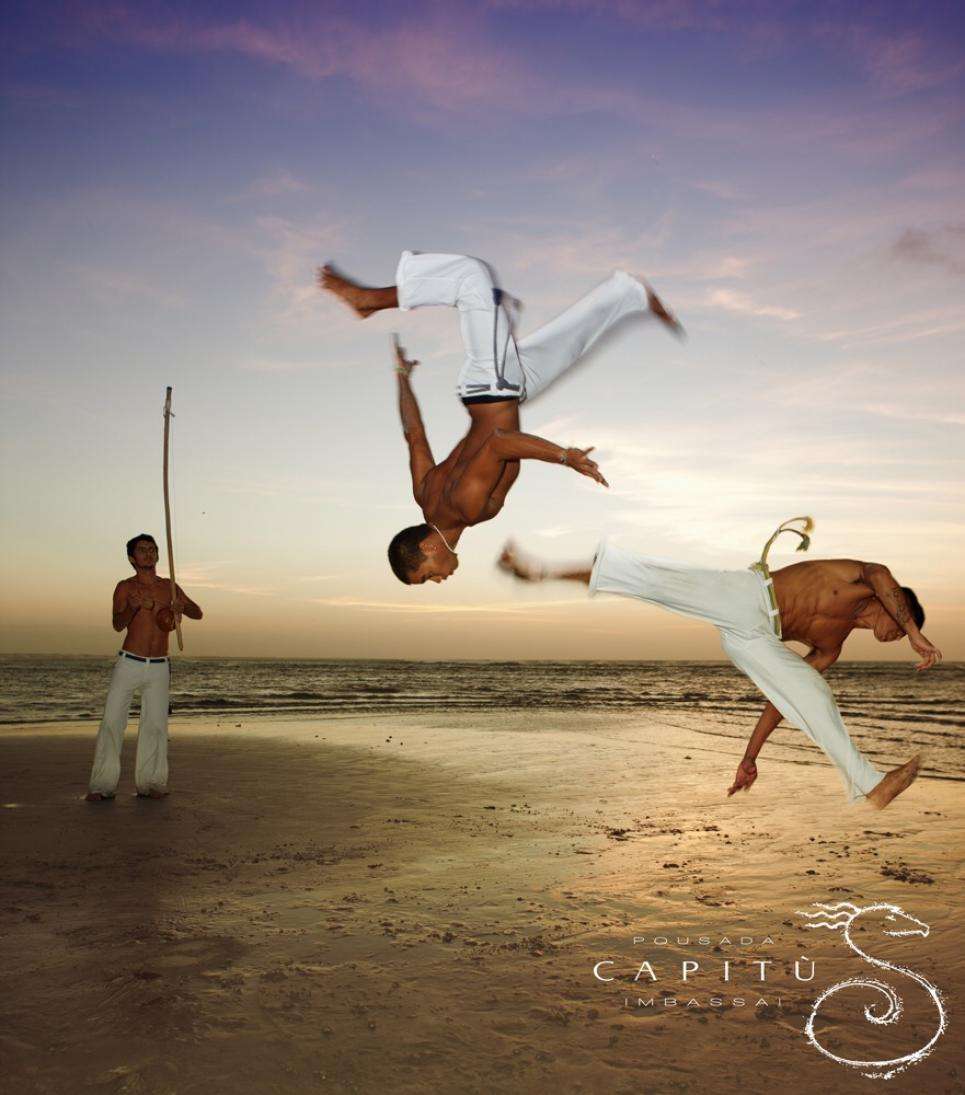 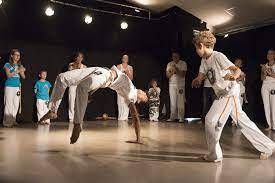 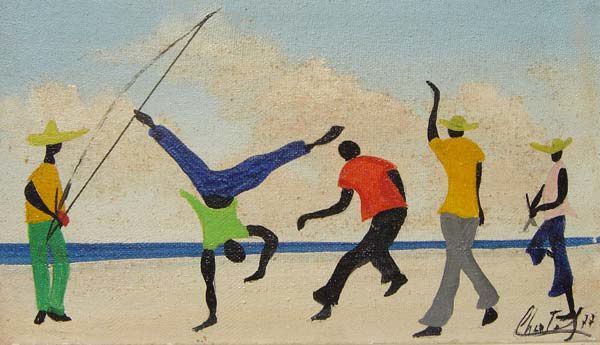 Pour aller plus loin, regardez la vidéo (hors diaporama)